提問
1
提問
程式向使用者「提問」，是程式與使用者的互動方式之一。
2
使用「偵測」程式區塊
3
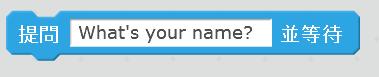 向使用者提出文字訊息的問題，例如：「What’s your name?」
要等使用者輸入答案之後，才會執行接下來的程式。
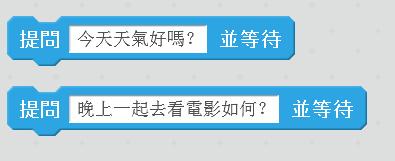 4
提問
5
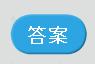 使用者輸入的內容，會被儲存在           內，例如：使用者輸入「沒問題」，答案就等於「沒問題」。
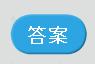 6